CEOS Engagement with Standards Organisations

2022 SIT TW Side Meeting
SIT TW 2022, ESA/ESRIN
13th - 15th September 2022
Concept Note
[Speaker Notes: Matt]
Motivations for Today’s Meeting
CEOS-ARD Oversight Group and LSI-VC need the CEOS community’s help to determine next steps on engagement with standards bodies regarding ARD and interoperability concepts

To determine whether CEOS would benefit from more holistic coordination in its engagement with standards bodies and their activities

Decide whether a ‘Strategy for CEOS Engagement with Standards Organisations’ is a good idea that should be presented to CEOS Principals at CEOS Plenary 2022
[Speaker Notes: Matt]
Background
Day 2
CEOS LSI-VC-11 
Virtual Meeting
17-19 May 2022
[Speaker Notes: Steve]
Why?
Overwhelming feedback from industry (VH-RODA, JACIE, LPS, ARD2x) that formal standards are needed for ‘ARD’:
Difficult to implement CEOS-ARD into operational workflows
Government and commercial sectors will likely not reference documents and commit funds unless they have gone through an open standard process (formal peer review, etc.)
Standards built on the foundation of CEOS-ARD would be helpful
Increase reach of the concepts of CEOS-ARD
If CEOS doesn’t engage it’s becoming clear these efforts will proceed regardless
CEOS should be in the driver’s seat
Slide ‹#›
[Speaker Notes: Steve]
Why?
Much activity and talk in the community around ‘Analysis Ready Data’
Term ‘ARD’ is inherently subjective
CEOS, with its long heritage, experience and expertise has a key role to play in defining ARD for the community
Incl. ‘New Space’
[Speaker Notes: Steve]
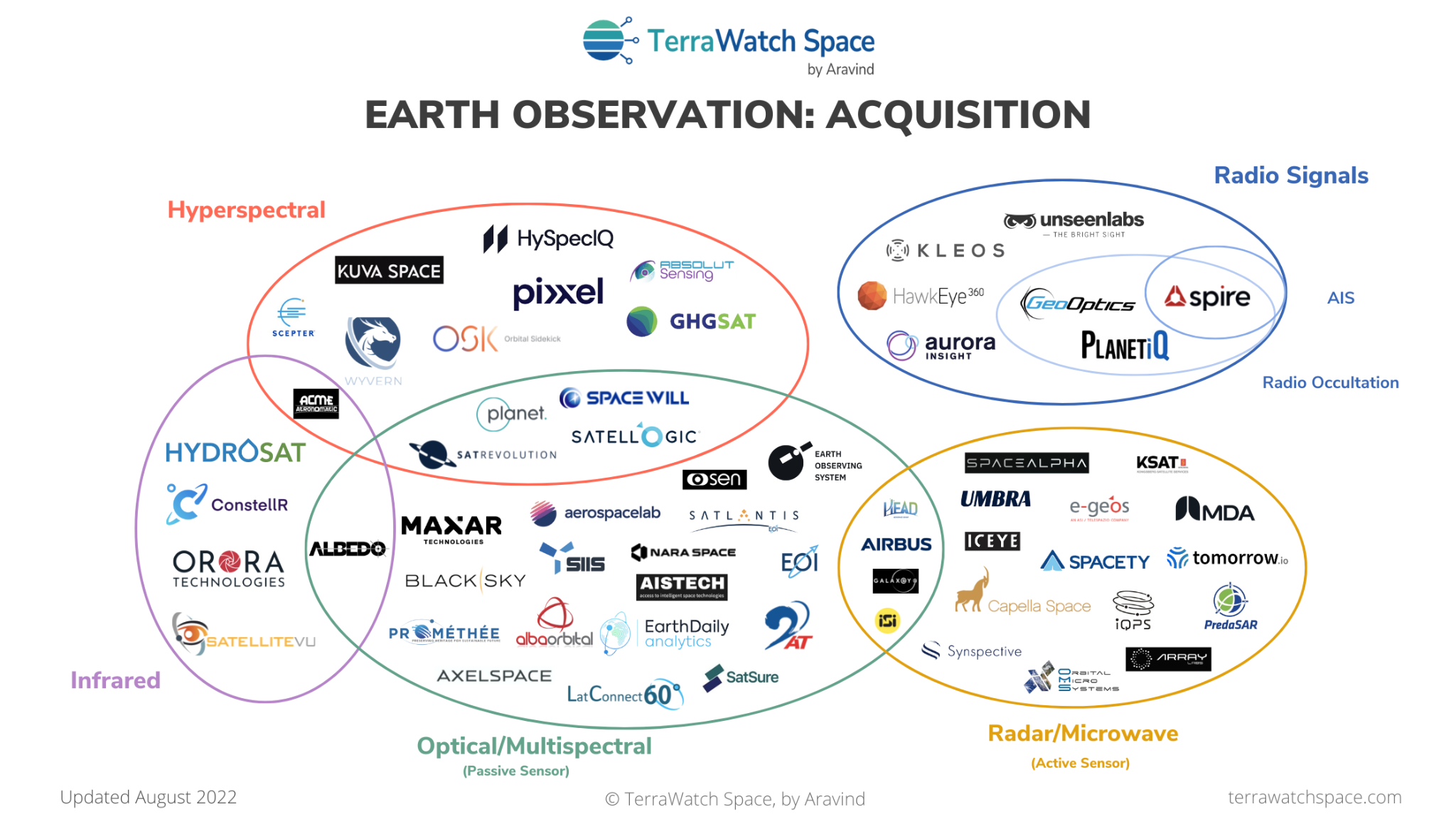 [Speaker Notes: Steve]
IEEE Process
Process:
Project initiation
Mobilisation of a working group (proposed: led by CEOS, alongside experts from IEEE Geoscience and Remote Sensing Society (GRSS))
Draft and approve the standard
In the case of ARD, there are existing specifications (CEOS PFS), so this process becomes much quicker.
IEEE then publishes the specification and promotes it through announcements and press releases.
Maintaining the standard is an ongoing process.
The IEEE GRSS Standards Committee remains ready to support CEOS in furthering ARD development.
[Speaker Notes: Steve]
ISO-OGC Process
ISO Technical Committee 211 (TC 211) + OGC ARD Standards WG
OGC, CEOS (through WGISS) and IEEE GRSS are all Class-A external liaison organisations of ISO TC 211.
OGC has signed an MOU with ISO TC 211 to coordinate and cooperate on the development of international standards on geospatial information. 
OGC Disaster Pilot 2022 included an action item to develop a roadmap and initial plan for ARD standardisation.
Initial thoughts are to use CEOS-ARD specifications as the basis, and to build on existing OGC and ISO standards.
They will be published as ISO and OGC standards following a joint ISO and OGC development through the usual standards development process. 
An ISO TC 211 project team and the will undertake the standard development task (in close collaboration with relevant CEOS committees). 
Funding support is needed to support the standard development. 
Process is expected to take 2-3 years and will require a large time commitment.
[Speaker Notes: Steve]
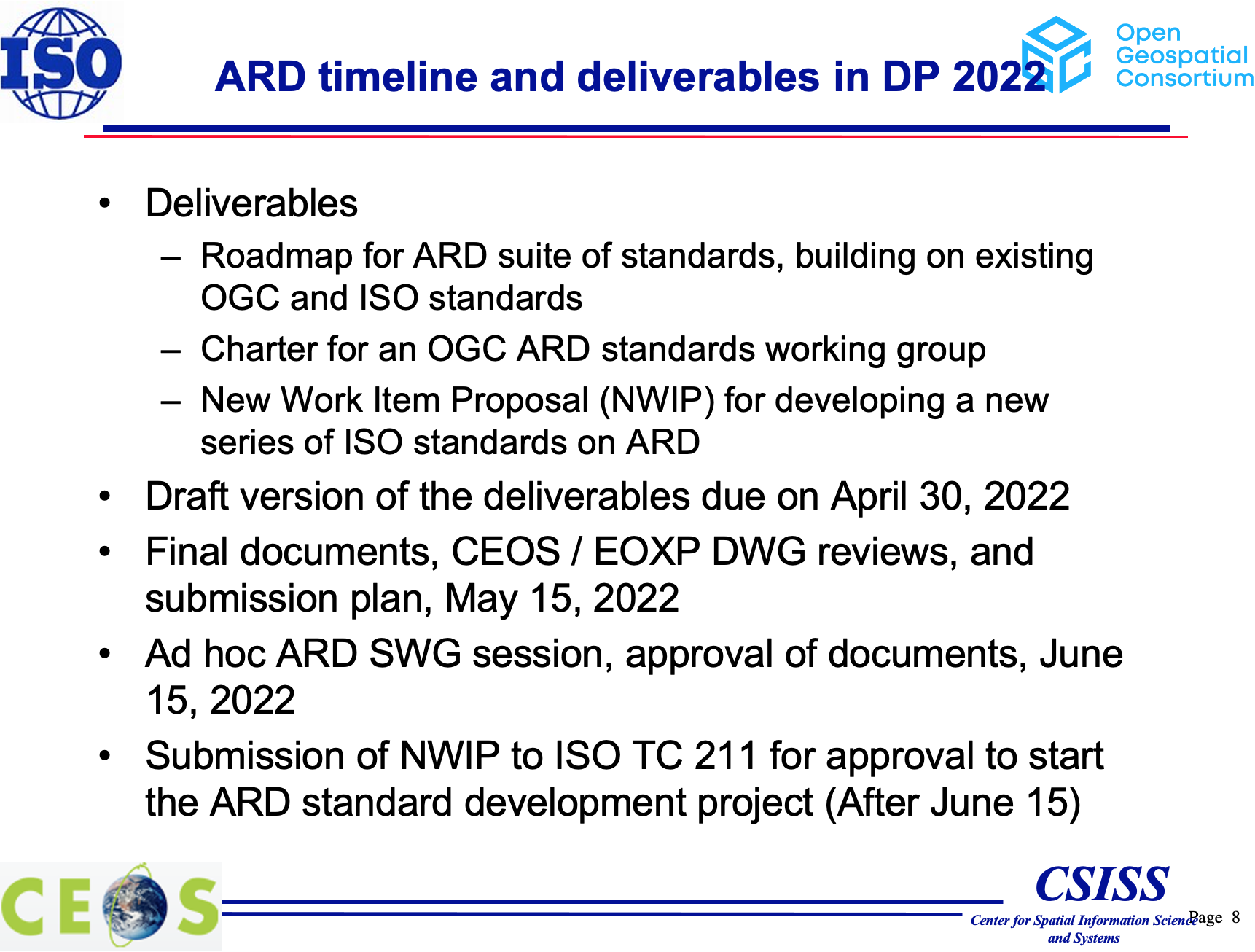 DRAFTED
DRAFTED
Aug. 11: “Plan is to submit the NWIP to ISO TC 211 for approval to start the standard development project in ISO later this year and start the OGC ARD SWG at the Oct. OGC TC meeting. The only problem is that we don’t have funding resources to work on it.”

Suggestion: “schedule an ad hoc session in the October OGC Member Meeting”
[Speaker Notes: Steve]
Some of our questions / reactions
How would CEOS maintain ‘control’ ?
Ensuring strong leadership and representation in the group developing the standard
How do we avoid having the specifications locked behind a paywall?
Need clarification regarding CEOS-ARD Intellectual Property (IP)
Does the IP of the CEOS-ARD PFS lies with CEOS?
CEOS is not a legal entity
Some form of licence would need to be given to IEEE by whoever holds the IP rights.
Re-using the work done on CEOS-ARD is central to the plans.
Sounds like this will go ahead regardless of CEOS
Terminology consistency
ISO vs. OGC vs. IEEE …
Clearly a very long and complicated process (2-3 years)
Questions around standard vs PFS scope and potential divergence
[Speaker Notes: Steve]
Broader CEOS Standards Coordination
Day 2
CEOS LSI-VC-11 
Virtual Meeting
17-19 May 2022
[Speaker Notes: Matt]
Background
Additionally:

CEOS through its member agencies has representation in numerous standards body discussions, but this is seemingly in an ad hoc fashion?

OGC (SWG & DWG on DGGS, Coverages, EOXP, etc.)
ISO TC 211 Geolexica / terminology / land cover
IEEE P4001 ARD/Hyperspectral
WGCV and WGISS to ISO TC 211 (i.e., ISO 19124-1 & 19156)
WGCV Microwave Sensors Subgroup (MSSG) future plan to initiate ISO standards
WGISS to OGC (EOXP…?)
[Speaker Notes: Matt]
Background
Creates potential for:

lack of coordination
conflicting messages
inconsistent positions across CEOS
no clarity on status of CEOS Agency engagement
no possibility for a coordinated CEOS input

CEOS (as an organisation and stakeholder) could also be left behind, as standards bodies take up the reins and develop standards relevant to Earth Observation but without proper representation of EO stakeholders.

Once adopted and used by the broader geospatial community, including the New Space sector, these will then also impact CEOS agencies.
[Speaker Notes: Matt]
Proposition
CEOS might benefit from a unified strategy for engagement with standards bodies and a level of coordination between the representatives of various groups, agencies, and countries?
[Speaker Notes: Matt]
Strategy - Other Benefits
Other benefits of a strategy:
Clarify CEOS resourcing
Avoiding duplication of effort
Give CEOS Principals visibility over the breadth of CEOS representation to these bodies
ensuring a CEOS position is formulated and heard in all relevant fields
CEOS principals understand the interests and activities of the various agencies wrt standardisation
preventing inconsistencies or even conflicts.
[Speaker Notes: Matt]
SIT TW Side Meeting Objectives
Bring together CEOS to:
Share activities and experiences dealing with standards bodies
Discuss coordination needs and strategies, including the potential utility of a CEOS engagement strategy with standards organisations;
Consider raising a SIT Technical Workshop decision to Report to Plenary and suggest action to prepare a ‘Strategy for CEOS Engagement with Standards Organisations’;
Plenary 2023 target, with updates at SIT-38, SIT TW 2023, etc. ?
Discuss a way forward for the immediate requirement for the CEOS-ARD OG to respond to ISO/OGC/IEEE regarding standardisation of the concepts in the CEOS-ARD Framework.
[Speaker Notes: Matt]
Backup Slides / References
CEOS ARD PFS transition to OGC and ISO Standards

Thoughts from the SEO
Brian Killough, NASA, CEOS-SEO
ARD Standards Engagement
September 13, 2022
[Speaker Notes: Brian]
OGC and ISO Transition
Brian Killough (SEO) and David Borges (SEO) met with Joshua Lieberman (OGC) and Liping Di (OGC) on August 25 to discuss the CEOS ARD PFS transition to an OGC standard and an ISO standard.
Why would we want to do this? There are a few good reasons ... visibility of our ARD specs, formalization of the ARD specifications for contractual terms in data procurements, and harmonization with other OGC specifications. Another thought ... it pushes commercial data providers to produce higher quality data products.
What is the difference between an OGC and ISO standard? For the CEOS ARD spec, they will carry the same content. For use, the ISO standard is accepted worldwide and has governmental approvals (thus harder to accomplish), where as the OGC standard is more used by developers and data agencies and tends to be more “agile” and easier to put in place.
Slide ‹#›
[Speaker Notes: Brian]
More updates ...
What would the OGC and ISO standards include? The standards would need to be built in “classes” with a general framework and then a second (or more) level for product details. There is NO partial compliance, so we would need a “modular” set of specifications to allow full compliance at a given level. 
How do data suppliers determine compliance? For now, CEOS is the group that does compliance checks. If we move to OGC and ISO standards, then those groups would be responsible for compliance checks. 
How do we accomplish this transition? It will take resources. We are told it could take years and a portion of several people supporting the initiative.
Slide ‹#›
[Speaker Notes: Brian]
Next steps ...
The OGC team (Josh Lieberman, Liping Di, Liying Guo) have already drafted an “ARD Standards Working Group Charter” and and ISO TC 211 proposal. The OGC charter suggests tasks to develop an overall framework and then more detailed specifications for land, ocean and atmosphere. 
How is the proposal for OGC and ISO standards being addressed by the CEOS ARD Oversight Group?
How would commercial data providers view these new OGC standards for data products? Would it ”push” them to improve data quality? Might this be discussed in the upcoming “New Space” session of the SIT-TW? Also, Brian and Dave will be attending Sat-Summit in Washington on Sept 28-29 which will have most of the ”new space” data providers and tech companies in attendance.
Slide ‹#›
[Speaker Notes: Brian]
CEOS-ARD Specs & Standards
Day 2
CEOS LSI-VC-11 
Virtual Meeting
17-19 May 2022
[Speaker Notes: Ferran]
CEOS-ARD vs A Standard
Considerations:
Data and Metadata, with Content, Quality and Format








Standardisation improves interoperability
[Speaker Notes: Ferran]